Building and Solving Complex Equations
Projector Resources
Building and Checking an Equation
Make up your own value for x.
Build an equation. Use each of the four operations +, −, , and  and different integers. 
Make sure x appears on both sides of the final equation.
Use substitution to check that your equation works.
Now make up a second equation.
P-1
Using the Sheet: Solving Equations
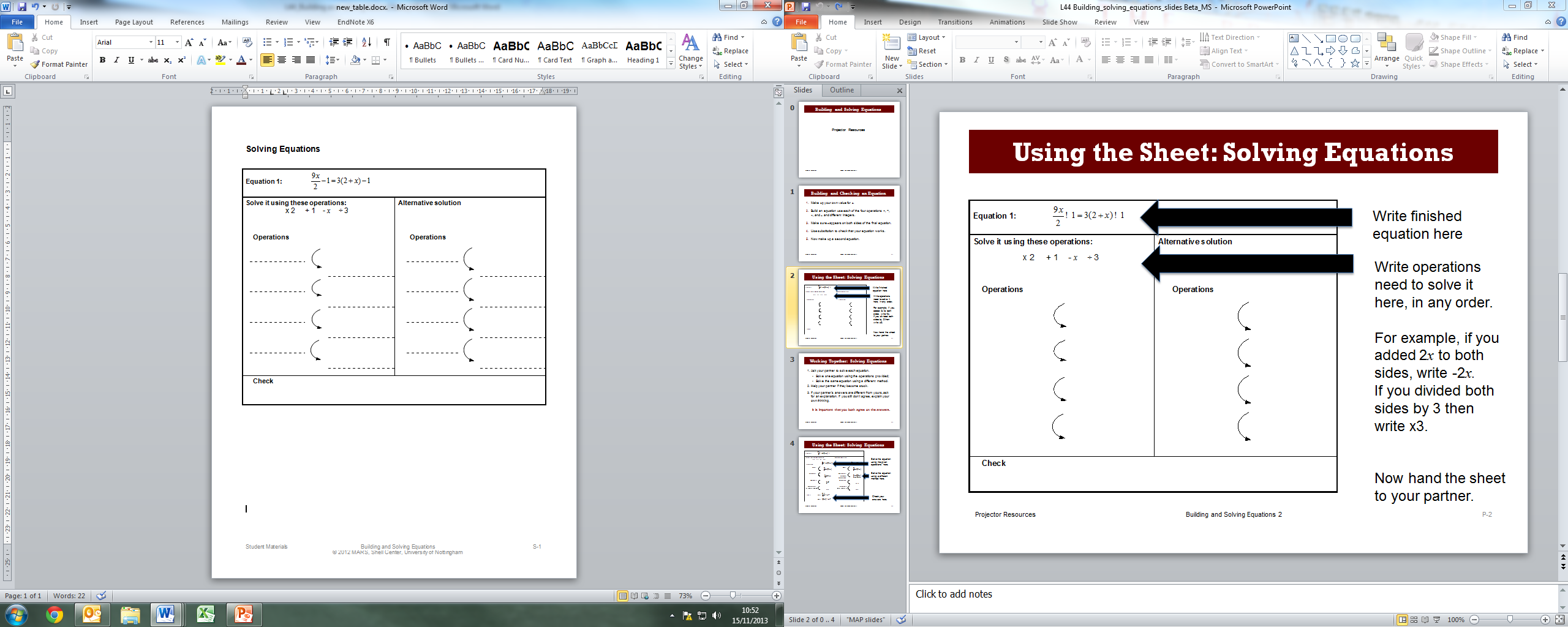 Write finished equation here.
Write operations need to solve it here, in any order. 

For example, if you added 2x to both sides, write -2x.
If you divided both sides by 3 then write x3.
Now hand the sheet to your partner.
P-2
Working Together: Solving Equations
Ask your partner to solve each equation.
Solve one equation using the operations provided;
Solve the same equation using a different method.
Help your partner if they become stuck.
If your partner’s answers are different from yours, ask for an explanation. If you still don’t agree, explain your own thinking.
It is important that you both agree on the answers.
P-3
Using the Sheet: Solving Equations
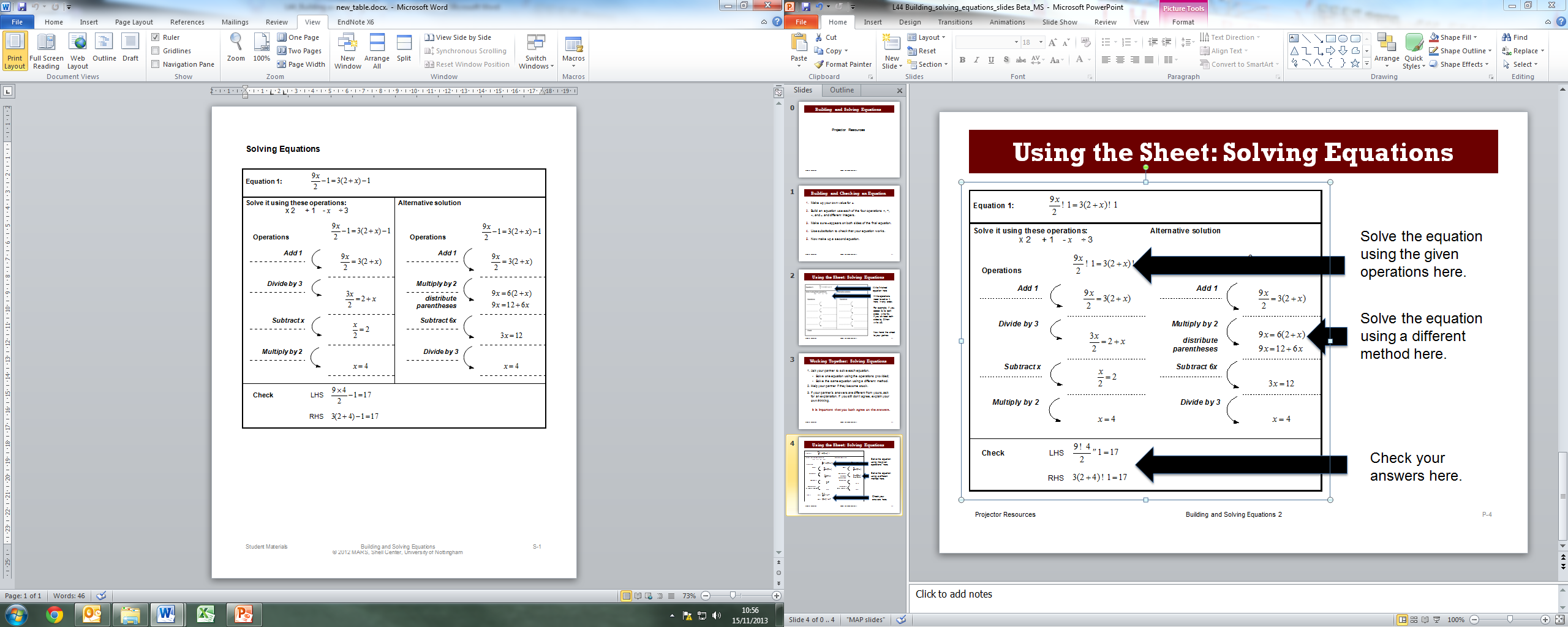 Solve the equation using the given operations here.
Solve the equation using a different method here.
Check your answers here.
P-4